Financial Status and proposed Budget for 2018
References: C-1 Agenda item 4.1 and 4.3
IHO Council, 1st Meeting, Monaco, 17 - 19 October 2017
FINANCIAL STATUS – Income (Sept. 2017)
Contributions for the year
The recovery of contributions, with a percentage of 81.18%, is lower than last year (81.28%) and lower than the average on the last 5 years (81.25%).  

Outstanding Contributions
X Member States have not settled their outstanding 2016 contributions: 
Advance Payment received from: …
Payment of outstanding contributions: …
2
IHO Council, 1st Meeting, Monaco, 17 - 19 October 2017
FINANCIAL STATUS – Expenditure (Sept. 2017)
3
IHO Council, 1st Meeting, Monaco, 17 - 19 October 2017
FINANCIAL STATUS – Expenditure (Sept. 2017)
4
IHO Council, 1st Meeting, Monaco, 17 - 19 October 2017
FINANCIAL STATUS – Expenditure (Sept. 2017)
5%
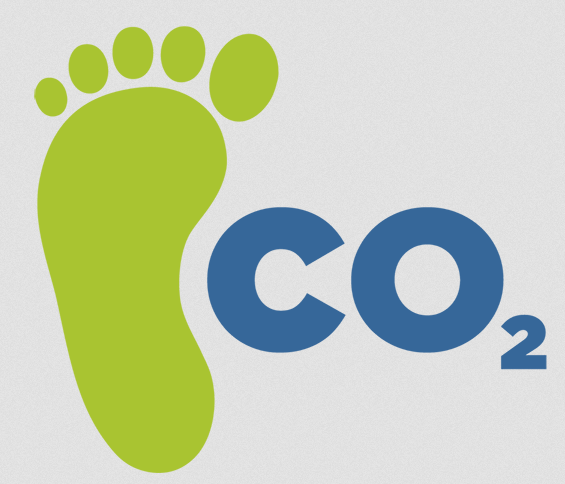 5
IHO Council, 1st Meeting, Monaco, 17 - 19 October 2017
[Speaker Notes: 5% of the operating costs are approx. 30.000]
FINANCIAL STATUS – Expenditure (Sept. 2017)
Global execution of budget expenses
The current end of year surplus for 2017 is estimated to be 115K€, mainly through less expenditure compared with budget on Personnel costs (43K€), Operating costs (62K€) and capital expenditure (10K€). A provision for the reimbursement of late payment interest has been included (15K€).
Personnel costs
The current estimated surplus in this chapter is 43K€.  
Operating expenses
A surplus of 62K€ is expected.  
Capital expenditure
A surplus of 10K€ is expected.
Travel
Surpluses expected for capacity building (9.6K€) and long distance travel (9.2K€) are expected.
6
IHO Council, 1st Meeting, Monaco, 17 - 19 October 2017
FINANCIAL STATUS – FINANCIAL HOLDINGS (Sept. 2017)
Internal Retirement Fonds and IHO assets
Assets are deposited with SMC (progressive interest rate from 1.2 to 2% for 3 years) CIC (1.55%).


This highlight report of notable matters is followed up by detailed lists to be updated and reviewed by the Secretary General and the Directors every month.
7
IHO Council, 1st Meeting, Monaco, 17 - 19 October 2017
PROPOSED BUDGET FOR 2018
The proposed budget estimates for 2018 are based on the first year of the three-year budget estimates approved by the A1.  There are several small variations to the approved budget estimates to take into account:
an anticipated increase in medical costs insurance premiums in 2018, due to an increase in medical reimbursements claimed in 2017; and
an additional allocation of funds to Contract Support;
These increases are offset by:
an increase in the estimated income due to the recent membership of a new Member State, and
several reductions in administrative costs, based on recent expenditure history.

The budget estimates for 2018 (3,543,675 Euro) remain balanced with an expected budget surplus of about 0.7% of the budget.
8
IHO Council, 1st Meeting, Monaco, 17 - 19 October 2017